Il concetto di strategia in traduzione e interpretazione
Alessandra Riccardi
Fondamenti Teorici in Traduzione e Interpretazione
2020-21 
10-12-2020
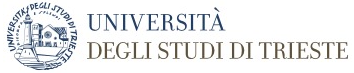 Gile 
lo sforzo cognitivo richiesto da un’attività complessa come l’IS può essere maggiore delle risorse mentali disponibili all’interprete

ipotizza il concorso di tre ‘efforts’
tre sforzi cognitivi la cui ripartizione è fondamentale per la buona riuscita dell’interpretazione
modèle d’efforts o modello della ripartizione delle risorse di Gile (1985a, 1988, 1995a, 1995b, 1997), 
elaborato inizialmente per l’IS 

modificato per essere applicato anche all’IC nonché ad altre forme di interpretazione e traduzione 

Gile non illustra le diverse fasi del processo interpretativo

vuole spiegare le cause di possibili errori o difetti in un’interpretazione
Strategie  in traduzione e interpretazione

aspetto comune 
entrambe mirano a 
trasferire un messaggio/testo da una LP a una LA 
in determinate circostanze

possono essere definite attività comunicative interlinguistiche orientate verso un obiettivo
campo di ricerca che ha segnato l’evoluzione degli studi in traduzione e interpretazione


Lo studio delle strategie mette in luce la relazione  esistente fra il TP e il TA
procedure, method, technique, routine, shift

procedure, metodi, tecniche, routine,  spostamento, trasferimento

termini impiegati negli studi di traduzione fino agli anni 1980 per indicare I cambiamenti, le trasformazioni, le soluzioni e le decisioni adottate dai traduttori per produrre il TA
per indicare il modo in cui I traduttori trasferivano nel TA elementi del TP


Vilnay Darbelnet 1958, Malblanc 1963, Catford 1965, Newmark 1988
Il termine strategia fu importato dagli studi relativi all’acquisizione della seconda lingua 

“potentially conscious plans for solving what the individual presents itself (sic) as a problem in reaching a particular communicative goal” (Færch and Kasper 1983: 36)

Faerch, C. and Kasper, G. (1983). ‘Plan and Strategies in Foreign Language Communication’. 
In C. Faerch, and G. Kasper (eds), Strategies in Interlanguage Communication, pp. 20-60. London: Longman.
Definizione spesso ripresa da studiosi che hanno optato per un orientamento psicolinguistico

Traduzione considerata  come processo, non come prodotto. 

E’ stata in particolare attraverso l’adozione dei Think Aloud Protocols (TAP) come metodo di ricerca per l’analisi del processo traduttivo che la nozione di strategia si diffuse
Krings (1986: 18) è stato uno dei primi ad adottare I TAP
Was in den Köpfen von Übersetzern vorgeht: Eine empirische Untersuchung zur Struktur des Übersetzungsprozesses an fortgeschrittenen Französischlernern, Tübingen: Narr
Krings (1986:18) 

translator's potentially conscious plans for solving concrete translation problems in the framework of a concrete translation task
A translation strategy is a potentially conscious procedure for the solution of a problem which an individual is faced with when translating a text segment from one language into another

Lörscher, W. (1991). Translation Performance, Translation  Process, and Translation Strategies. A Psycholinguistic Investigation. Tübingen, Narr
Hönig, H. G., and Kussmaul, P. (1982). Strategie der Übersetzung: ein Lehr- und Arbeitsbuch. Tübingen: Narr

Approccio funzionalista 
Tenere in considerazione il destinatario  e ruolo della traduzione nella cultura d’arrivo
vergleichbar mit der Strategie eines Schachspielers, der sich an der Entwicklungsphase des Spiels, 
der noch zur Verfügung stehenden Zeit und 
an der Strategie seines Gegners orientieren muß
A general definition of strategy discourse comprehension and production
The objective of a strategy is not only the reaching of a goal but that of reaching it “in some optimal way (e.g. quickly, effectively, or with low cost)”

Van Dijk and Kintsch 1983: 62
Gil-Bardaji, A. (2009). ‘Procedures, techniques, strategies: translation process operator’, Perspectives: Studies in Translatology, 17(3), 161-173.

“Translations procedures, technique, procedures or translation methods”; “Translation processes and strategic processes”; “Translation strategies” “Translation strategies and translation techniques”
Translation process operators 

Definizione proposta da Gil-Bardaji per includere tutte le operazioni realizzate per trasferire il TP in TA propone la di

all the procedural knowledge conscious or unconscious, automatic or controlled, heuristic or algorithmic, that makes up the transfer process which takes place when we translate
Scarpa (2008) 
has adopted the following categorisation: she employs the term macrostrategy for the objective the translator decides on, following the translation brief and the function and purpose of the
TT. 
She  distinguishes strategies or microstrategies at a lower level, consciously adopted for the solution of a problem
Textual strategies, for example, are further divided into syntactic, semantic and
pragmatic strategies.
Chesterman, A. (2016/1997) Memes of Translation. The spread of ideas in translation theory. Rev. edition, Amsterdam/Philadelphia: John Benjamins.
a) Translation strategies apply to a process; 
b) They involve text-manipulation; 
c) They are goal-oriented; 
d) They are problem-centered; 
e) They are applied consciously
Strategie  in interpretazione 

Processi strategici rivolti alla comunicazione, si basano su esperienze cognitive 
sono orientati ad un problema 
sono potenzialmente consapevoli 
possono essere modificati

in Sylvia Kalina 1998: 114
Strategie imposte /richieste dall’IS
L’IS è un’attività rivolta al raggiungimento di un obiettivo:
fedele riproduzione del DO nella lingua d’arrivo alla luce di determinate circostanze
decision-making problem-solving
	
le strategie illustrano il processo, le trasformazioni a cui è sottoposto il DO nel passaggio alla LA
L’IS quale processo si basa su un comportamento strategico che viene messo in atto a tutti i livelli
a livello sintattico, riformulazione
décalage
omissioni
aggiunte
parafrasi, generalizzazione
prosodia, intonazione
accentuazione di singole parole 
pause
segnalano un comportamento strategico
[Speaker Notes: Non sempre facilmente riconoscibile in quanto espressione di una competenza implicita, procedurale non aperta all’introspezione]
Negli anni 1970 la fase della comprensione era considerate la fase più importante del processo di IS 
L’anticipazione era considerata una strategia fondamentale per predire lo sviluppo del  discorso di partenza 

Numerosi autori (Kirchhoff 1976; Chernov 1978; Lederer 1978, 1981; Moser 1978; Wilss 1978) hanno sottolineato l’importanza dell’anticipazione per realizzare efficacemente l’IS
[Speaker Notes: gli studi all’epoca si concentravano sulla sua spiegazione]
Hella Kirchhoff  impiegò il concetto di strategie in generale, non solo per l’anticipazione o le strategie di comprensione

Divide le strategie in strategie di comprensione e strategie per superare i limiti imposti dalla situazione SI (velocità, differenze morfosintattiche etc.)
Kirchhoff (1976)
Strategie di comprensione  
anticipazione (determinata dalla competenza lingua, cotesto, background)
segmentazione DO 
ritmo di output costante
décalage
Strategie per superare i limiti imposti dalla situazione (velocità, differenze morfosintattiche)

Elaborazione successiva di elementi indipendenti 
Strategia aperta (soluzioni morfosintattiche che permettono più opzioni di riformulazione)
 
Segmenti neutri
Aggiunte (per evitare pause lunghe)

Selezione delle informazioni
Kalina 1996, 1998
Strategie di preparazione 
per favorire inferenze e anticipazione 
segmentazione  del discorso originale
Kalina 1996: 130
Gile (1995) non usa il termine strategie quando si riferisce a situazioni di difficoltà per l’interprete ma parla di  coping tactics 

tattiche per far fronte alla situazione, in particolare in presenza di un sovraccarico cognitivo
quando le conoscenze sono insufficienti/inadeguate per affrontare la situazione interpretativa
Le tattiche adottate seguono i principi
maximizing information recovery 
minimizing recovery interference 
maximizing the communication impact
applying the law of least effort and of self-protection
priority is given to tactics requiring little time and processing capacity
Riccardi (1996, 1998)  interaction of  strategies
skill-based strategies 
applied to those parts of interpreting performance carried out as a routine 
welcoming, greetings, thanking, different points of an agenda, stereotypical parts of a conference or meeting
normal or non-marked sentence structures and verbal collocations 
chunking 
least commitment
reformulation
knowledge-based strategies 
conscious analytical processes 
actions must be planned on-line
no automatic response 
ST processing and/or IT production require constant attention, which may lead to cognitive overload
De Groot 2000: 65 
le strategie sono utili per la traduzione, ma non indispensabili
Servono per svolgere un compito complesso agevolmente che richiede automaticità, fluidità e velocità di realizzazione: 

sono di fondamentale importanza nell’interpretazione
[Speaker Notes: Non sempre facilmente riconoscibile in quanto espressione di una competenza implicita, procedurale non aperta all’introspezione]
Contemporary translation practices are promoting more and more situations in which the translator’s time-on-task is highly regulated, such that time is regularly assessed as a variable in the final quality equation 

Pym 2008: 100
[Speaker Notes: gli studi all’epoca si concentravano sulla sua spiegazione]
Strategie comuni per T&I
	Preparazione

Strategie di ricerca e di preparazione
Integrazione di nuove conoscenze
Attivazione delle conoscenze pertinenti e degli schemi mentali legati ad una materia specifica
glossari
Strategie durante la traduzione/interpretazionetraduzione a senso, dinamica, equivalenza funzionaletraduzione letterale/transcodageprestiti/calchi/naturalizzazionecompensazione/ristrutturazione /riformulazionegeneralizzazione/ impiego di un termine sovraordinatospecificazione/impiego di un iponimo
parafrasi/chiarimenti/spiegazioni
omissioni
compressione
aggiunte/espansione 
 	modifica di enfasi 
 	riformulazione parallela
Strategie specifiche pe la traduzione 

Modulazione, variazione
Modifiche culturali - estraniamento  o avvicinamento 
Cambio di registro
Modifica dello schema retorico
Uso di un antonimo con una negazione
Strumenti retorici, giochi di parole
Strategie in interpretazione

anticipazione 
stalling/attesa
segmentazione
chunking/saucissonage
selezione delle informazioni
alternanza dall’interpretazione letterale a quella a senso
prosodia, intonazione, accentuare singole parole
pause
riprodurre il suono
naturalizzazione (adattamento fonologico)

dopo l’interpretazione
integrare glossari
Per l’IS

Décalage
impiego di soluzioni aperte
strategia del least commitment 

chiedere intervento collega
spegnere il microfono
Riccardi A. 2019 The concept of Strategies in Translation and Interpreting  Studies: Shared and Dissimilar Features, in E. Dal Fovo and P. Gentile eds, Translation and Interpreting – Convergence, Contact and Interaction, Peter Lang, Oxford, New York 63-85

Riccardi A. (1999): “Interpretazione simultanea: strategie generali e specifiche” in Interpretazione simultanea e consecutiva- problemi teorici e metodologie didattiche C. Falbo, C. Russo & F. Straniero, Milano, Hoepli, 161-174